Ausflug zum  Cuckoo Restaurant
Am Dienstag 6ten März 2012

Mit Frau Bate, Herrn Millott und Frau Halpin
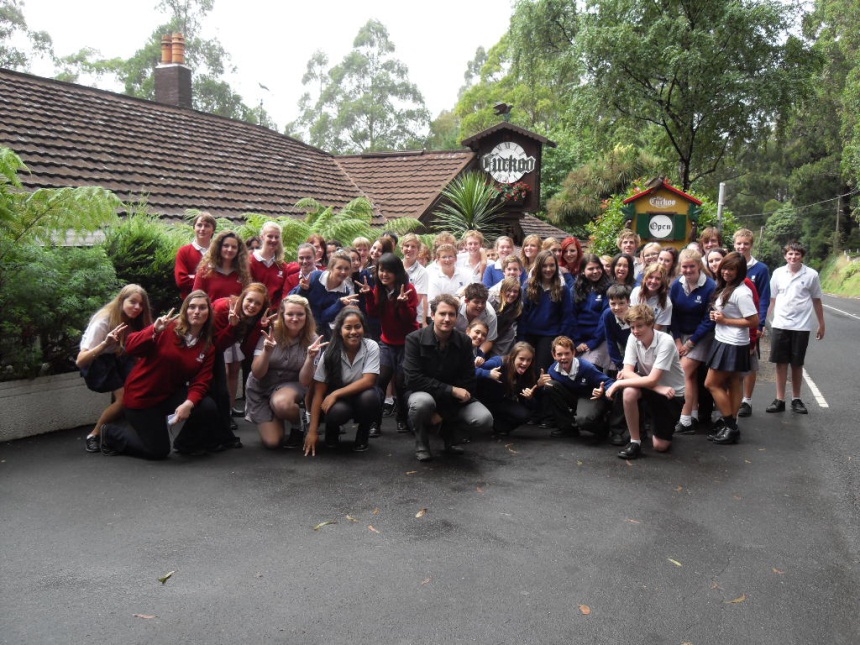 Wir fahren mit dem Bus von der Schule. 

Das dauert 30 Minuten. 

Es ist laut im Bus!!!
Schülerinnen der 10ten Klasse
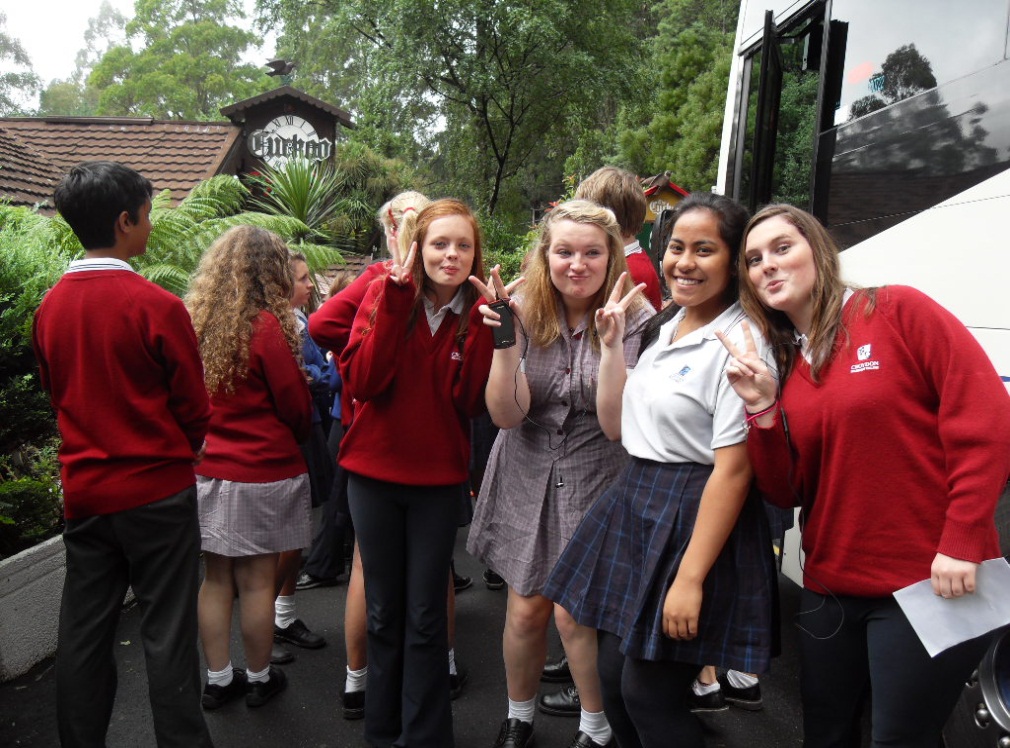 Ha! Ha! Wir tragen Lederhosen, Hemde und Dirndl-Kleider. Das ist traditionell Deutsch.
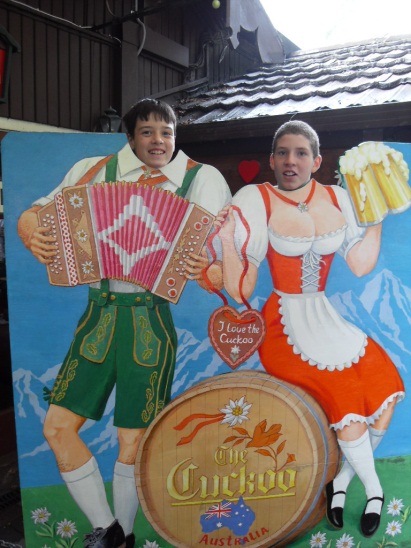 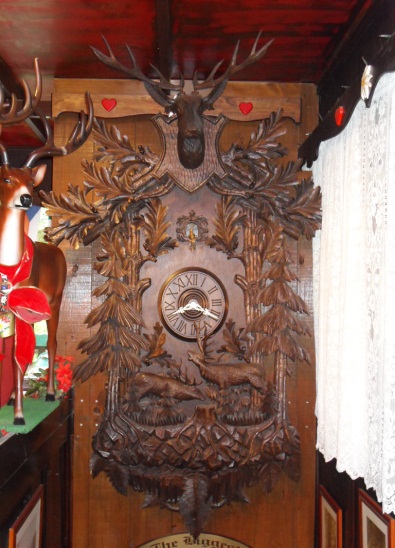 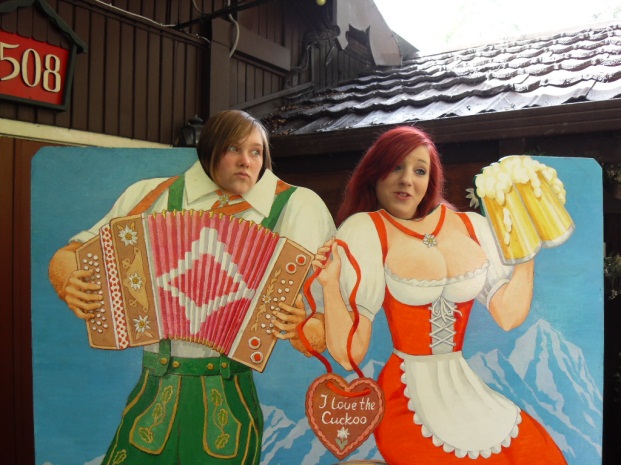 Hier ist die Kuckucksuhr
Wir essen gern Schnitzel und einen Salat. Alles mit Pommes!
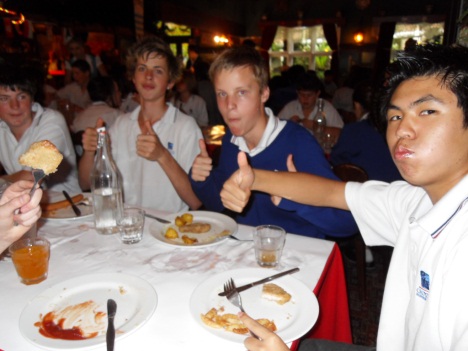 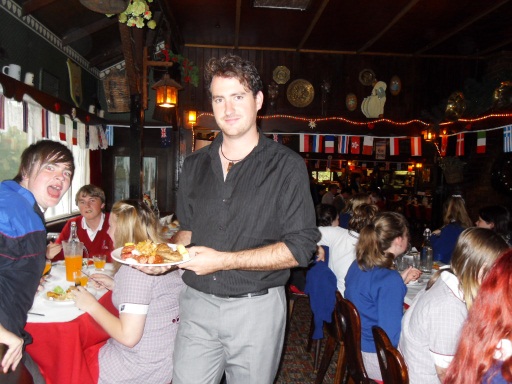 Schüler der 9ten Klasse
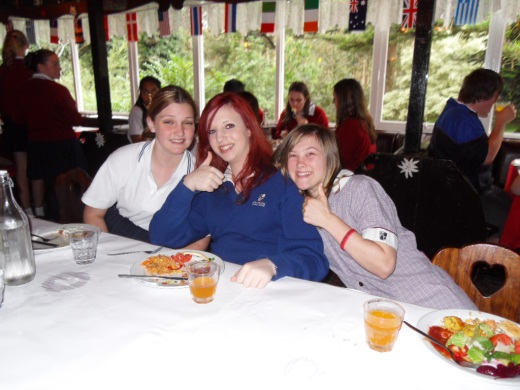 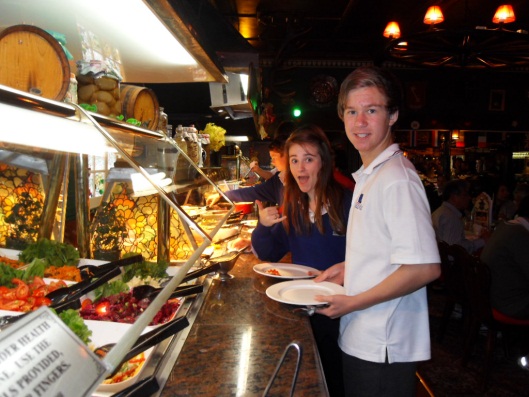 Das Essen ist lecker!
Wir essen lieber die Nachtische: Schokomousse, Kuchen, Pflaumentorte...
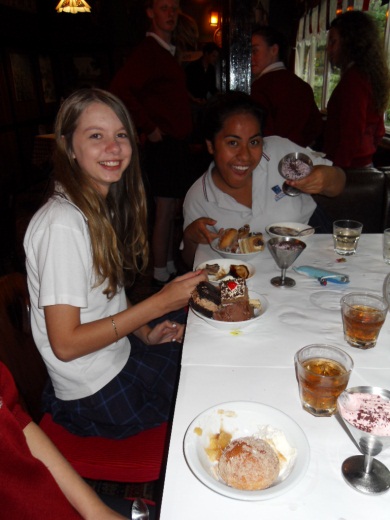 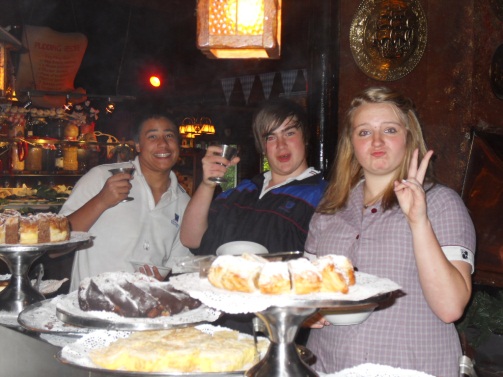 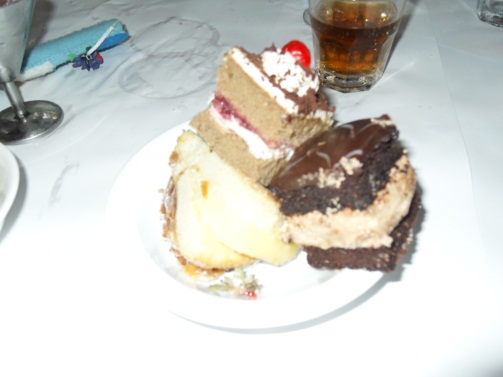 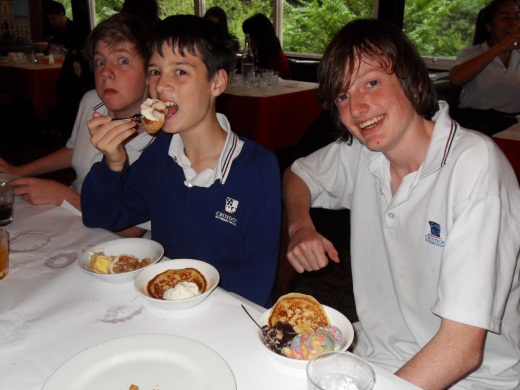 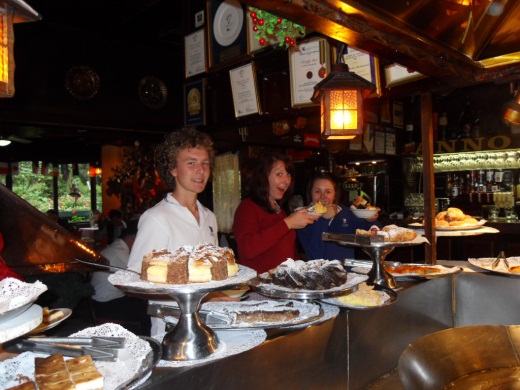 Und wir trinken Wasser, Cola und Fanta dazu.
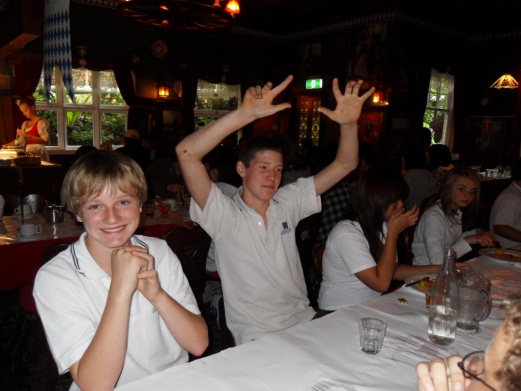 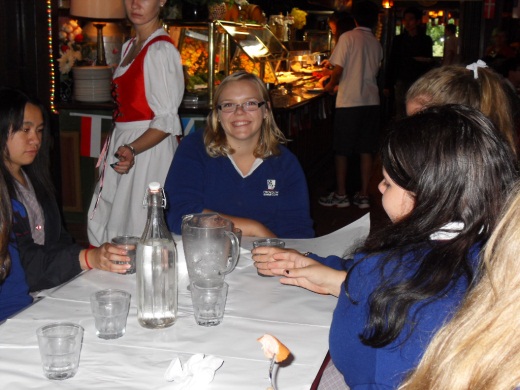 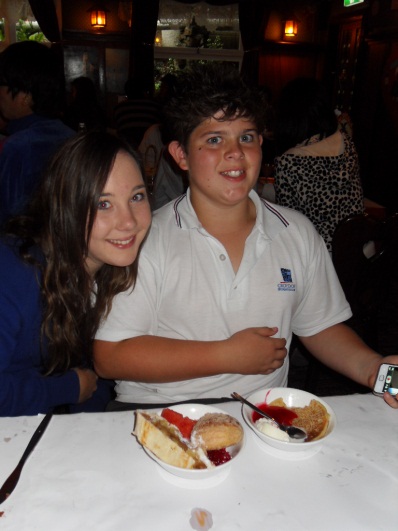 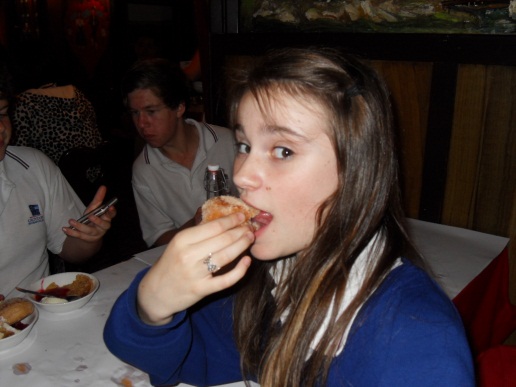 Ein Prosit!

Zum Wohl!
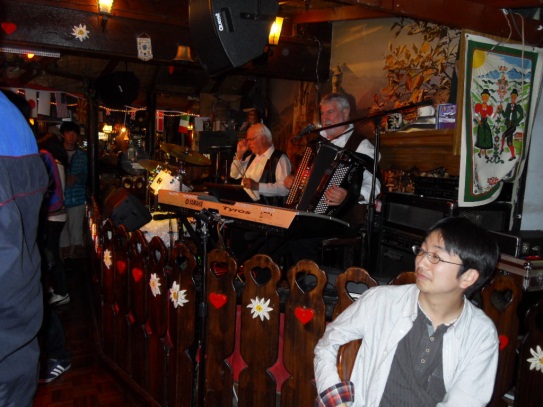 Bianca hat Geburtstag. Sie trägt einen Hut aus Deutschland!
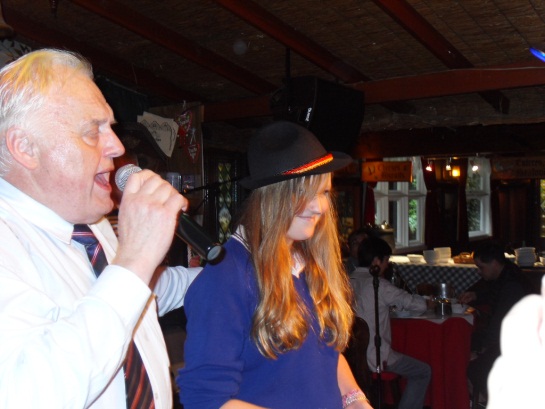 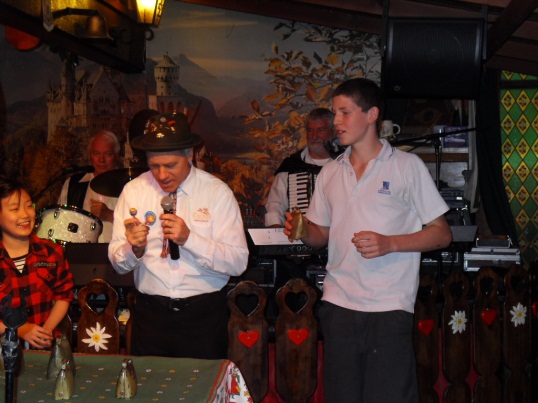 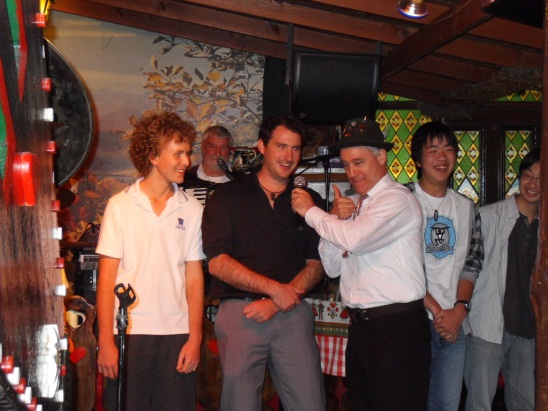 Und nach dem Mittagessen singen und jodeln wir...
... mit Herrn Millott. O weh!
Aber am liebsten tanzen wir die Conga!
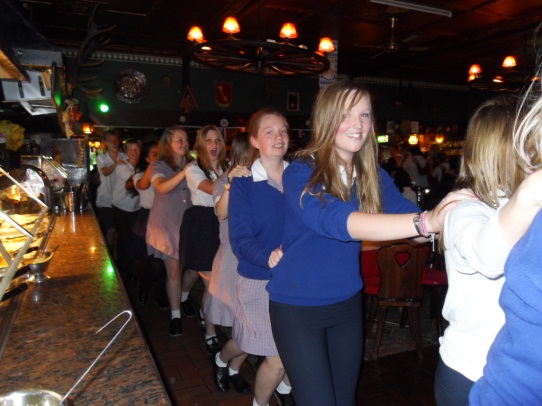 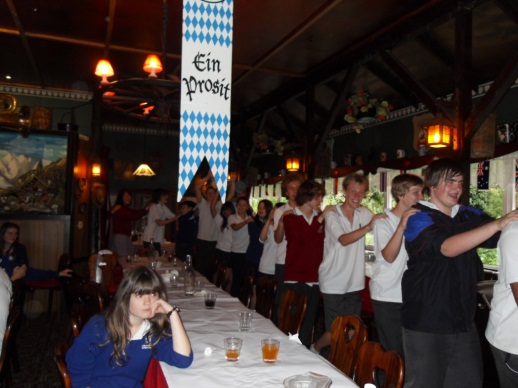 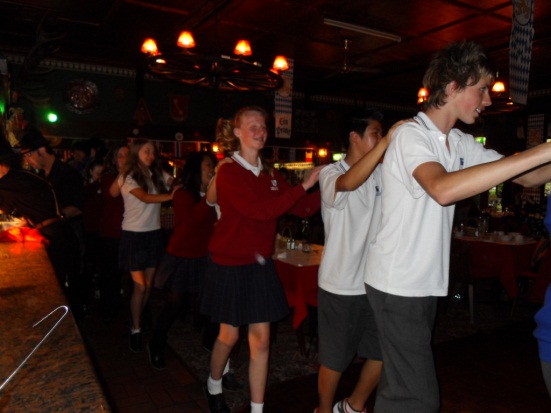 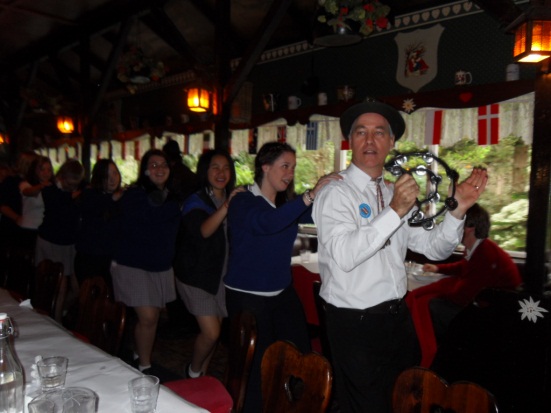 Tschüs!